Phase diagrams of binary systems
C = 2
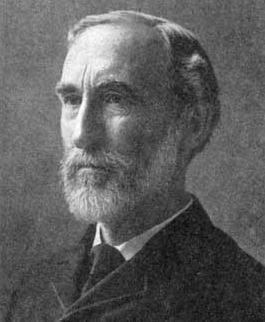 Pressure
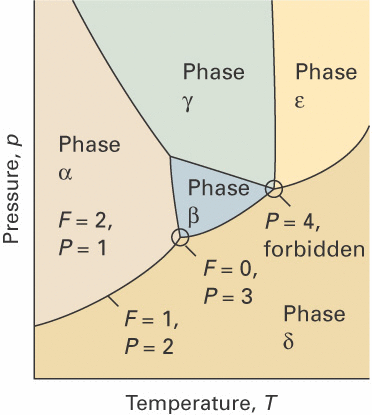 Gibbs phase rule
F = 3
F = 0
F = 1
Temp.
F = 2
Comp. xA
1
Partial molar quantities
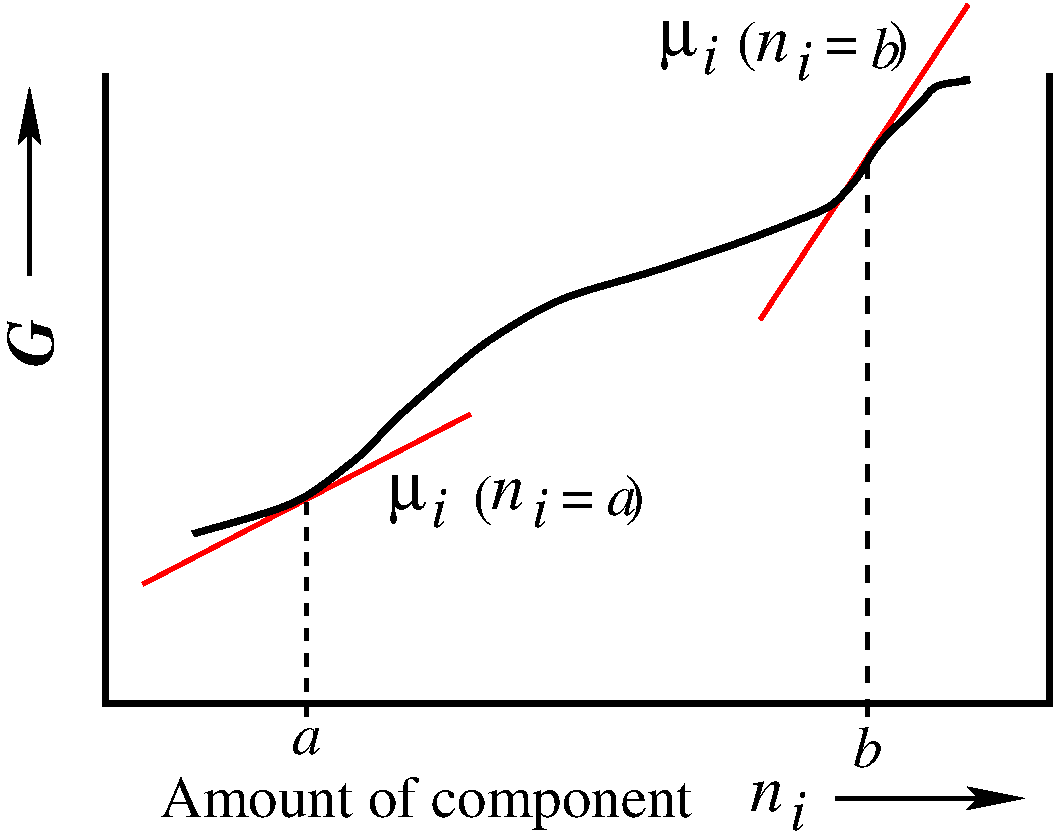 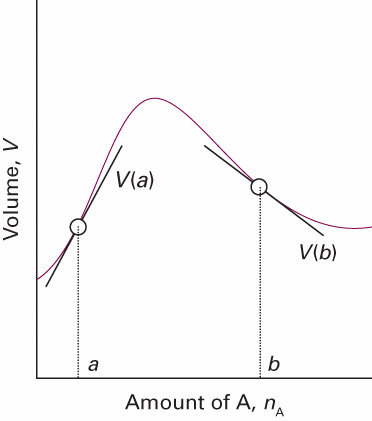 A
A
2
Mixing processes of perfect gases:binary mixture
Perfect gas mixing @ P,T
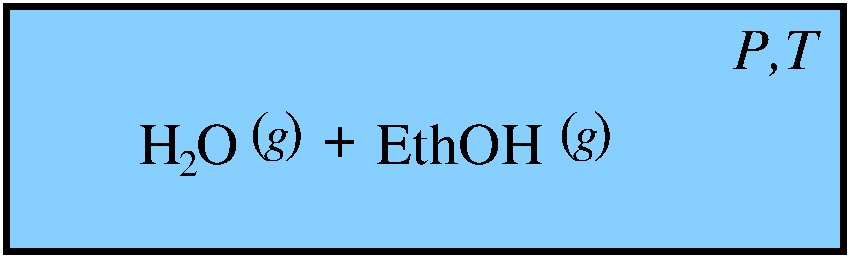 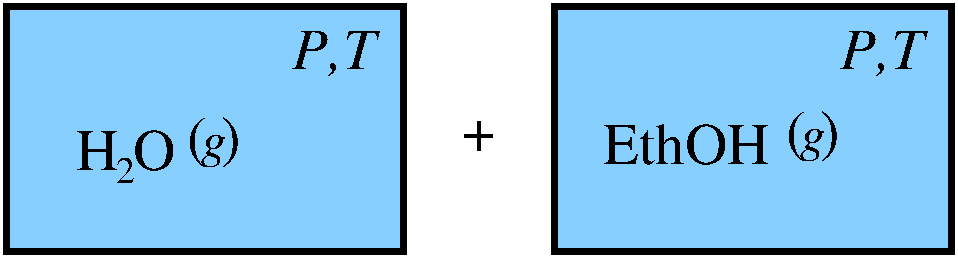 +
Mole fraction
3
Mixing processes of l,g equilibrium:binary mixture
Ideal solution @ T
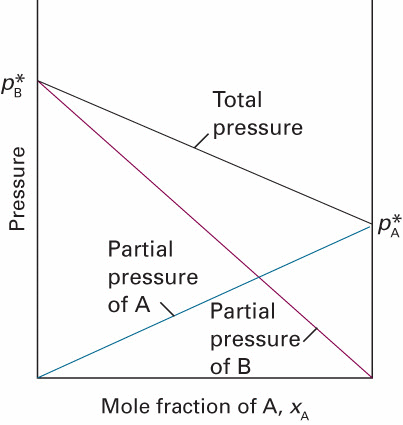 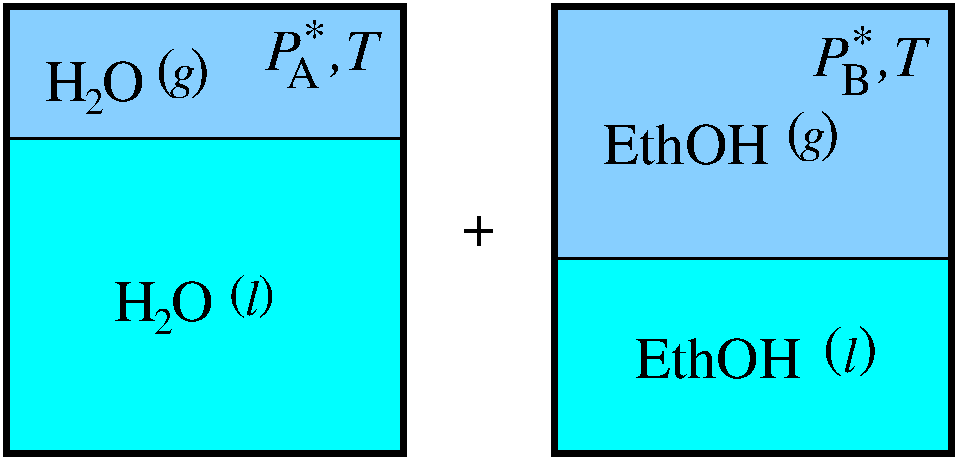 +
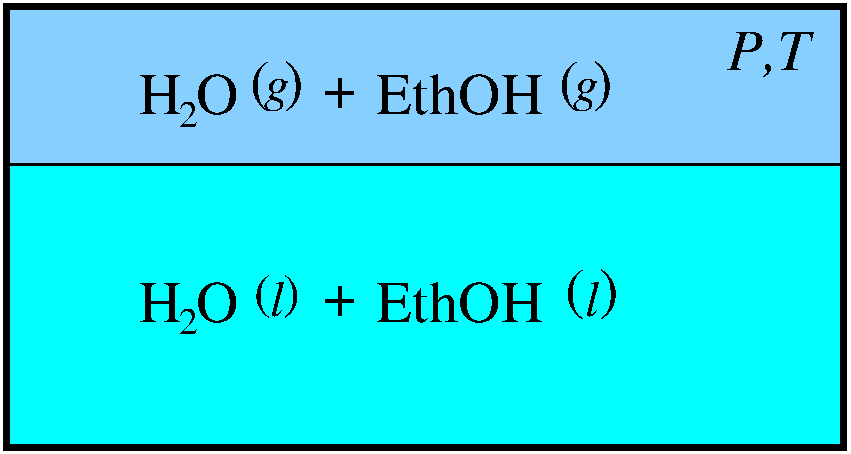 Liquid mole fraction xA
Ideal solution (Raoult)
4
Mixing processes of l,g equilibrium:binary mixture
Ideal solution @ T
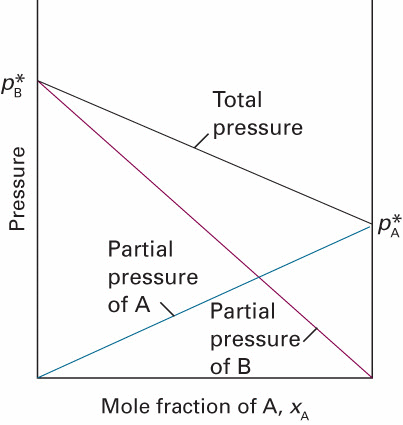 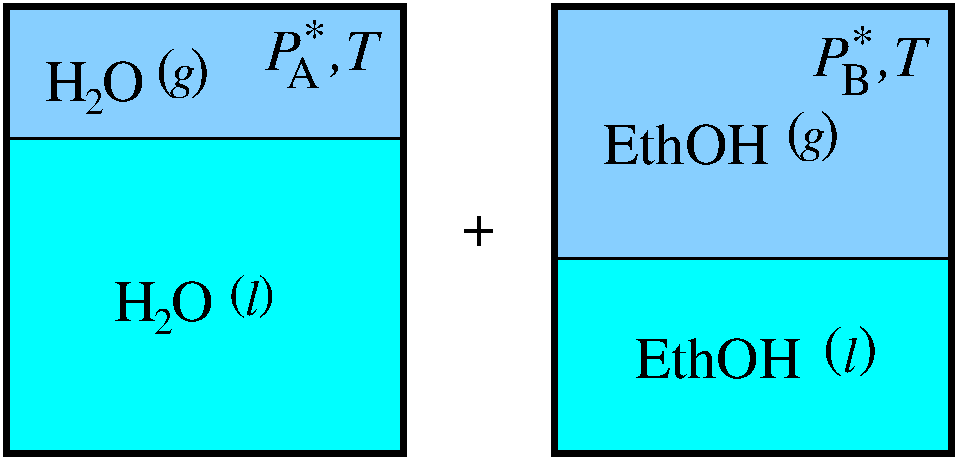 +
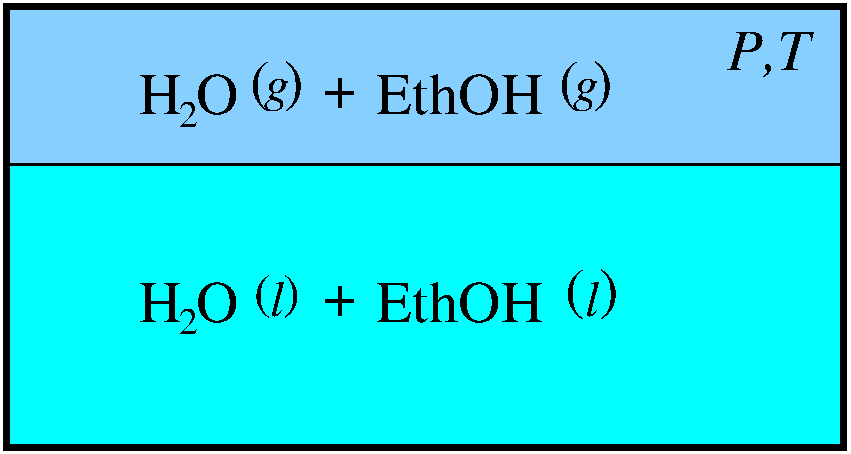 NOT  AN IDEAL SOLUTION
Liquid mole fraction xA
Ideal solution (Raoult)
5
Mixing processes of l,g equilibrium:binary mixture
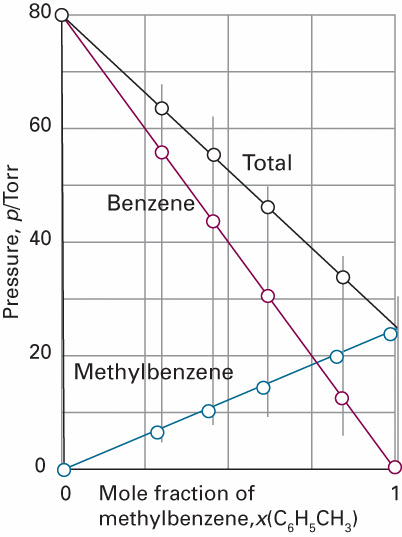 Ideal solution @ T
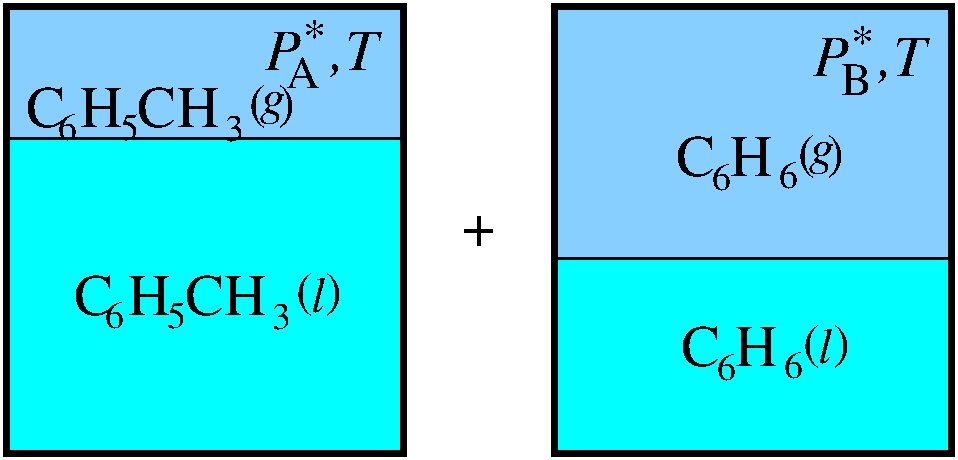 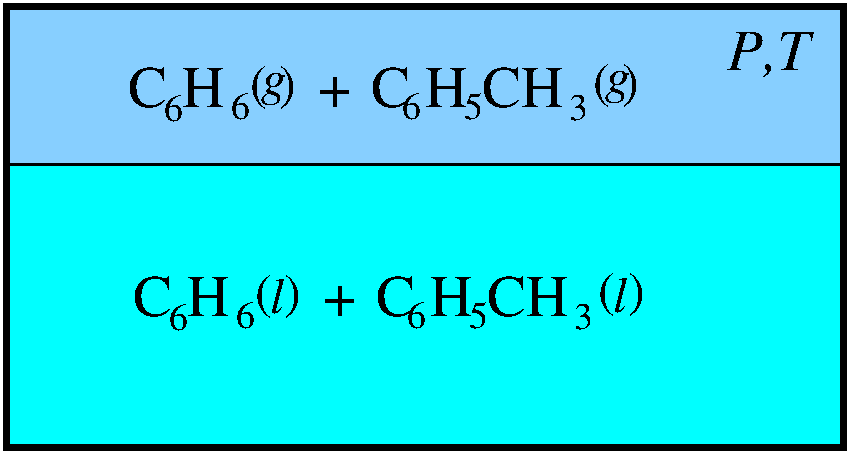 Ideal solution (Raoult)
6
Thermodynamics of ideal mixing
(perfect gas mixtures and ideal solutions)
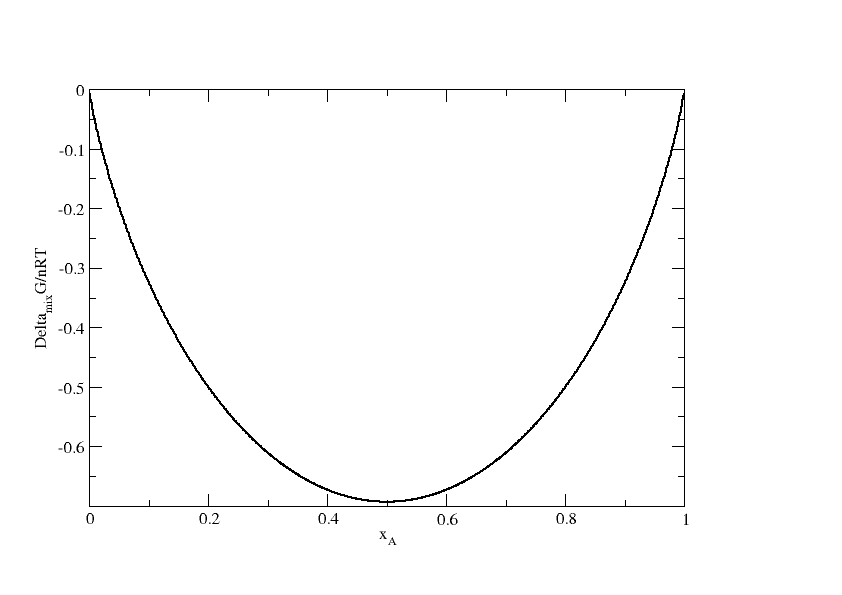 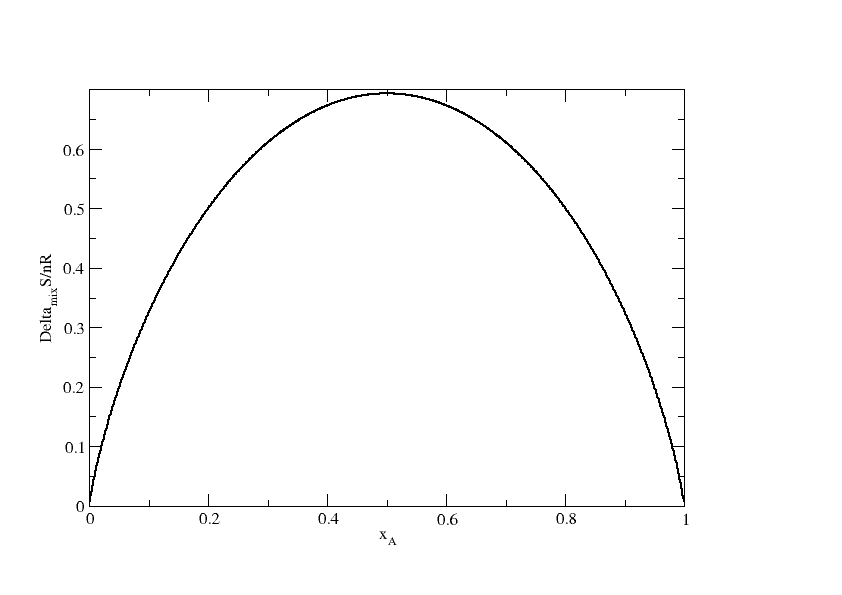 ΔmixG/nRT
ΔmixS/nR
xA
xA
7
Thermodynamics of non-ideal mixing liquids
Ideal-dilute solution
almost pure solvent A
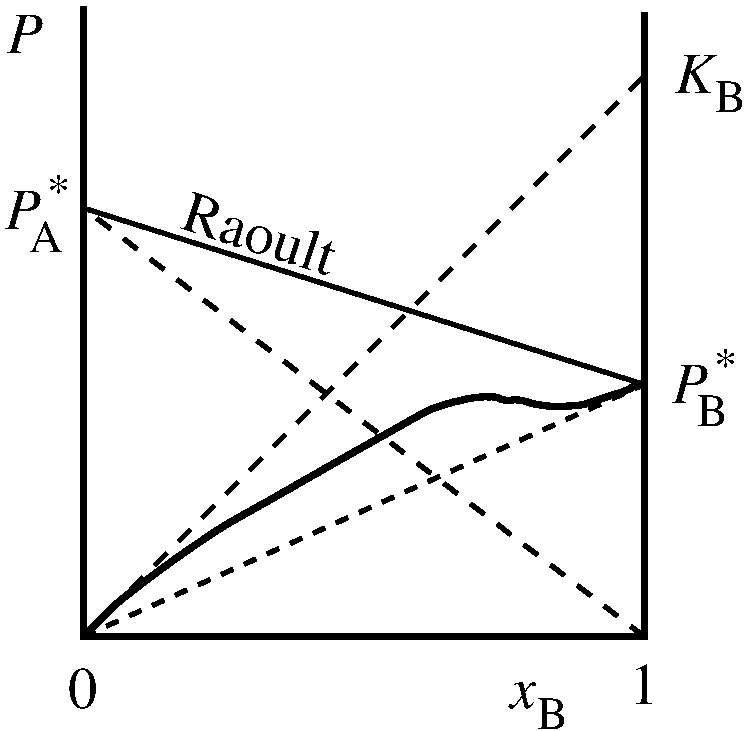 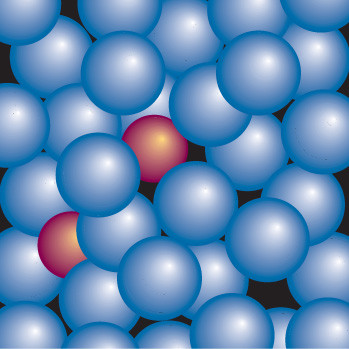 B
A
very low concentration of solute B
solute B expelled from solution
Ideal-dilute solutions: Henry constant KB
8
Vapour-liquid diagrams of binary systems
9
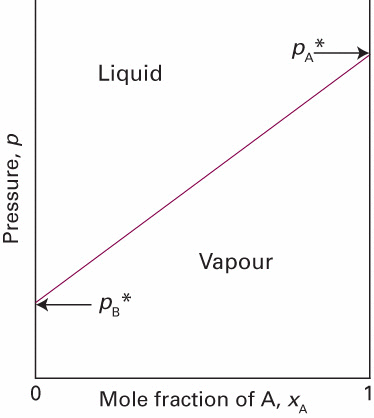 Vapour-liquid diagrams of binary systems
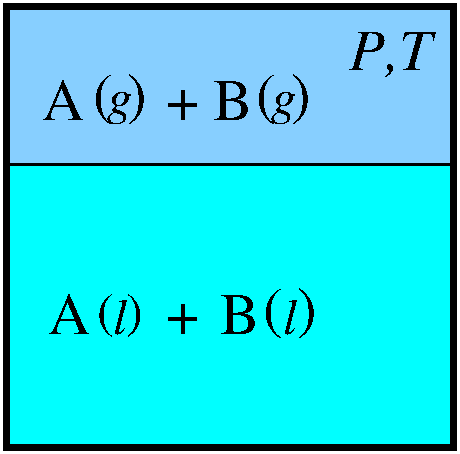 P = PA + PB
Ideal solution
(Raoult)
10
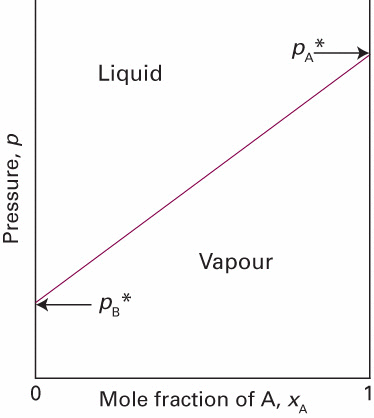 Vapour-liquid diagrams of binary systems
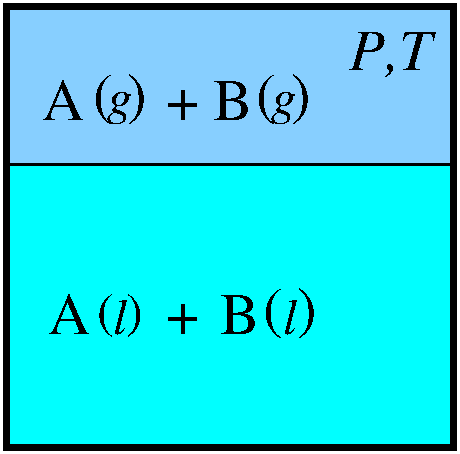 Liquid
P = PA + PB
vapour
Ideal solution
(Raoult)
11
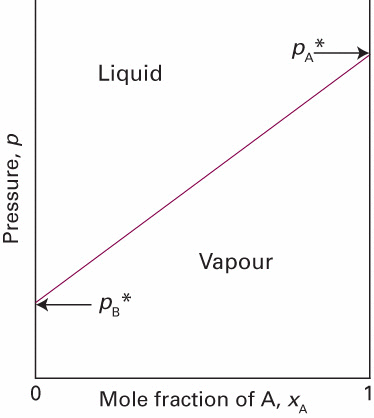 Vapour-liquid diagrams of binary systems
C = 2
Ideal solution
12
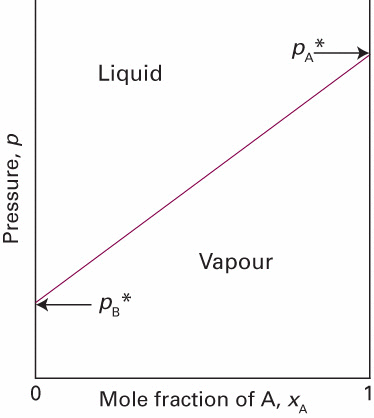 Vapour-liquid diagrams of binary systems
C = 2
Ideal solution
we use y for the mole fractions in the gas phase
13
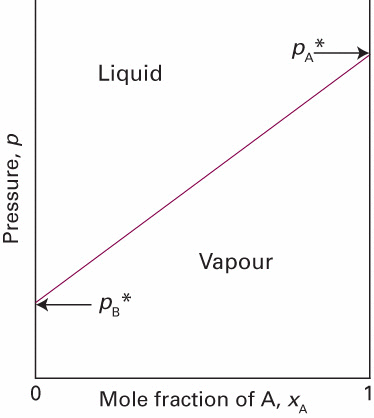 Vapour-liquid diagrams of binary systems
C = 2
Ideal solution
14
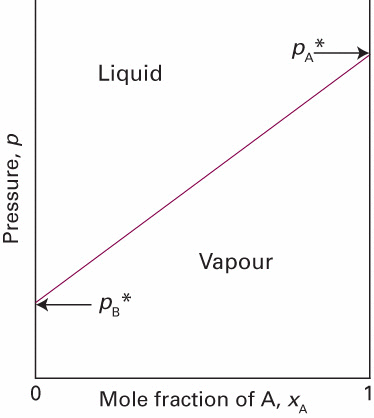 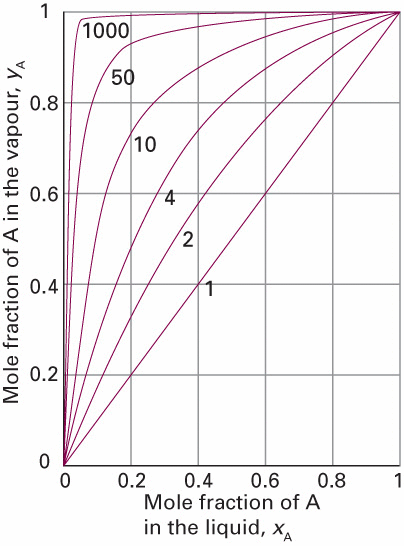 Vapour-liquid diagrams of binary systems
C = 2
Ideal solution
15
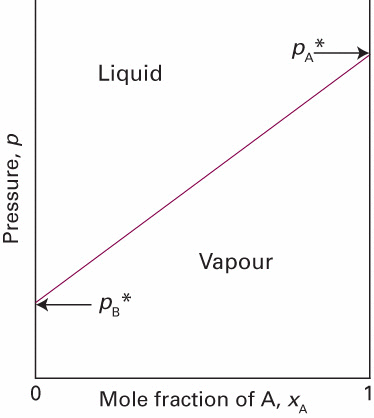 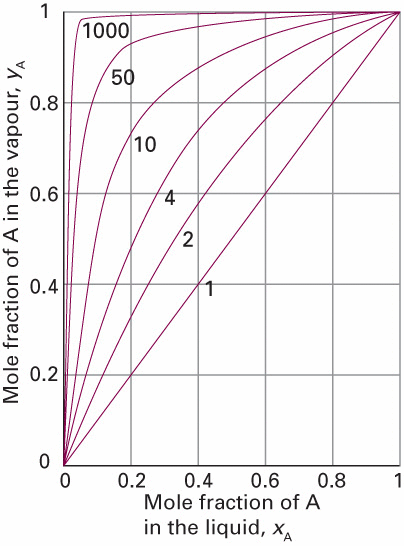 Vapour-liquid diagrams of binary systems
C = 2
Ideal solution
16
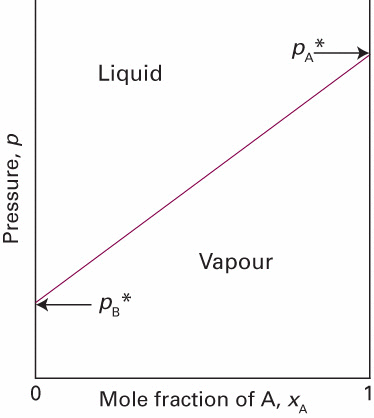 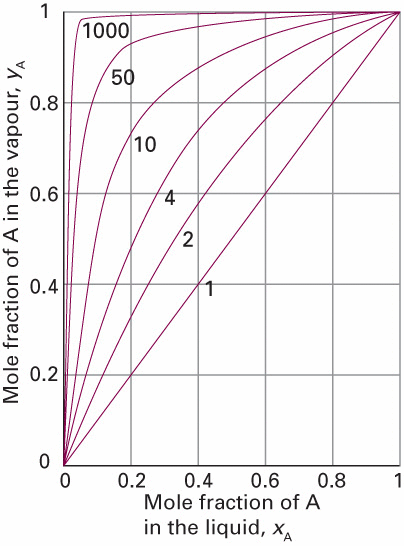 Vapour-liquid diagrams of binary systems
C = 2
Ideal solution
Let’s work this out in detail
17
Vapour-liquid diagrams of binary systems
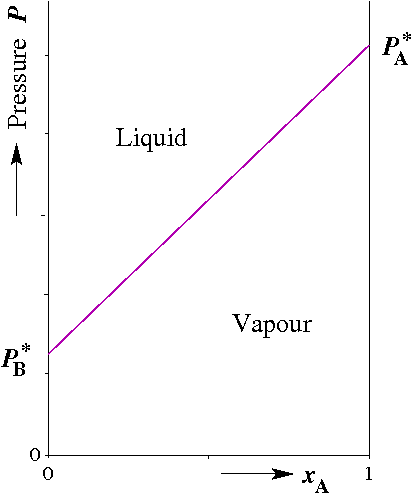 Ideal solution
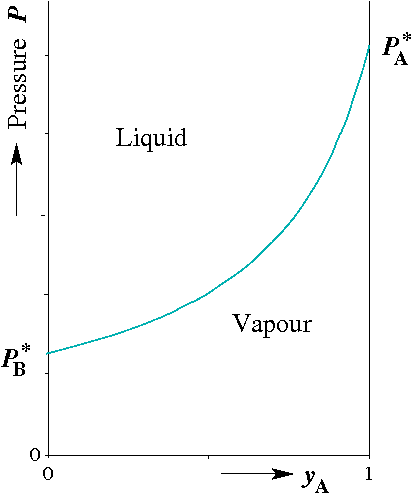 18
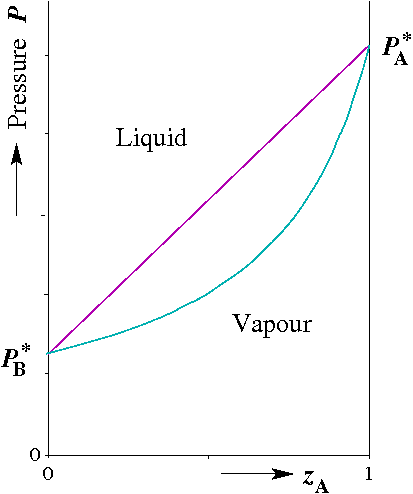 Vapour-liquid diagrams of binary systems
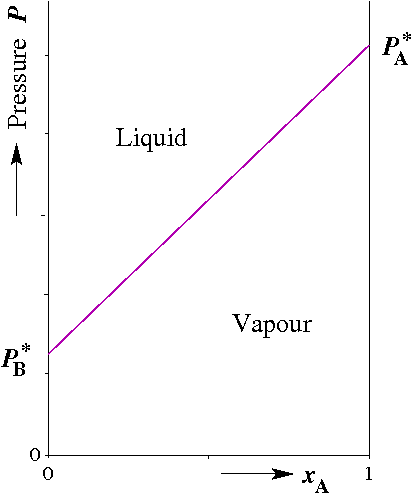 Ideal solution
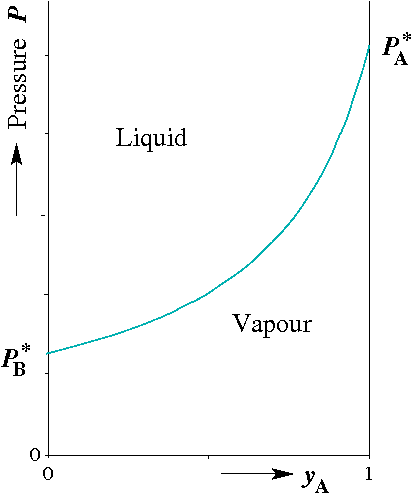 19
Vapour-liquid diagrams of binary systems
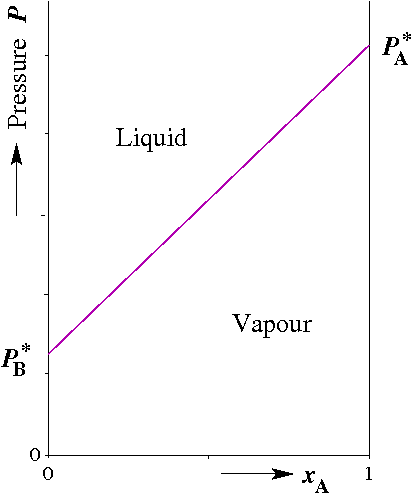 Ideal solution
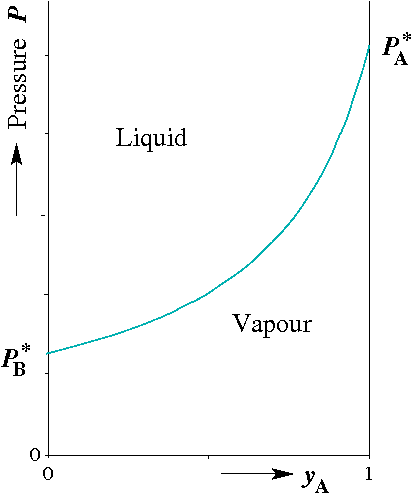 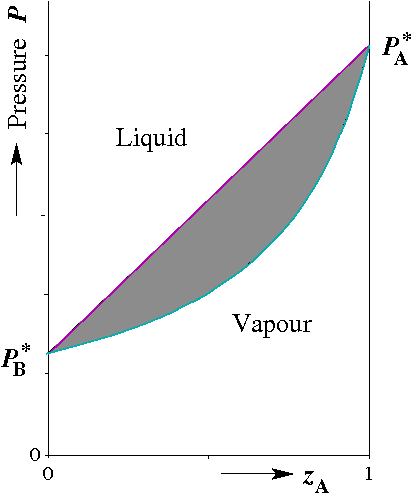 20
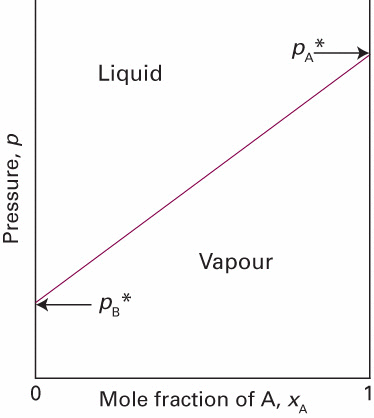 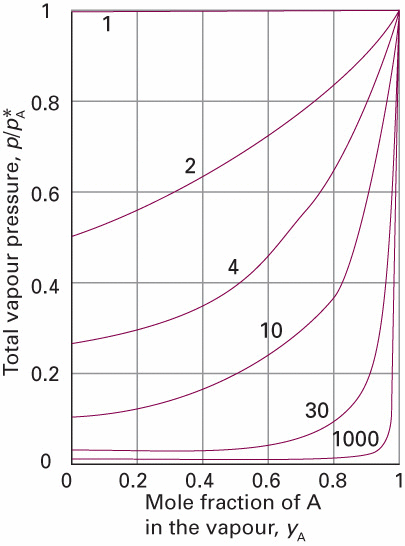 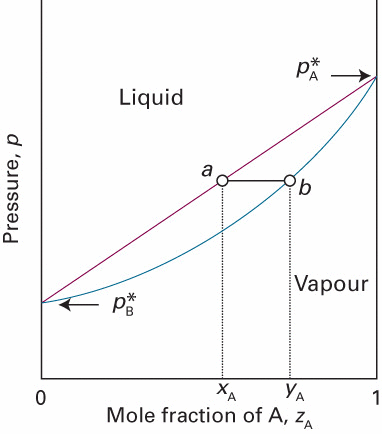 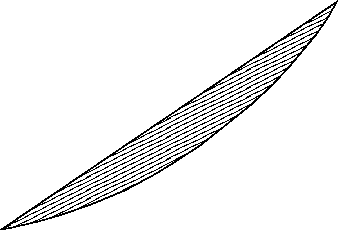 Vapour-liquid diagrams of binary systems
Fixed T
P = 1
P = 2
P = 1
Ideal solution
21
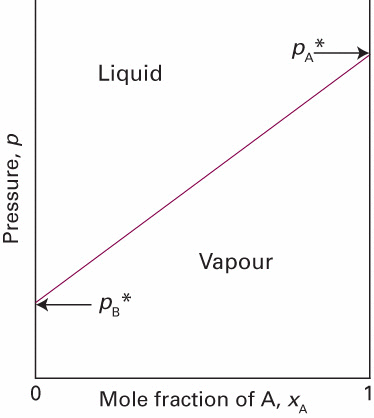 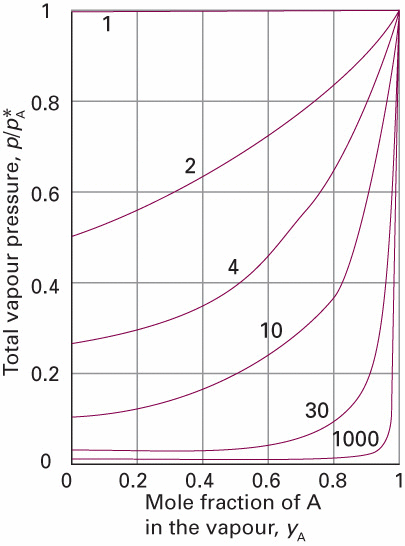 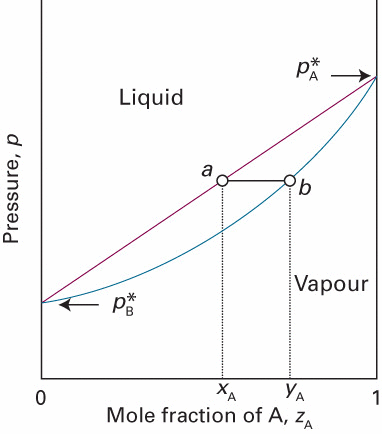 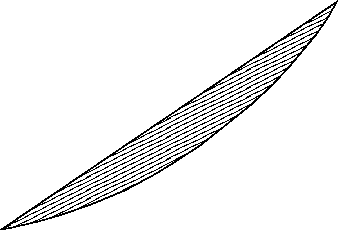 Vapour-liquid diagrams of binary systems
Fixed T
P = 1
P = 2
F = C – P + 2
F’ = C – P + 1
P = 1
Ideal solution
22
Exercise 14-15
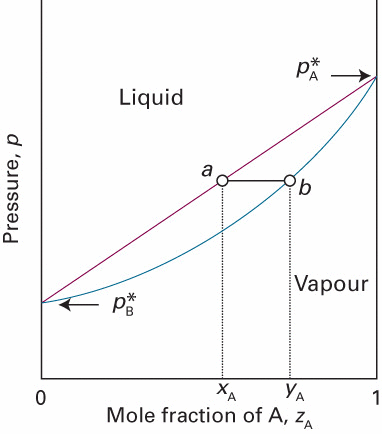 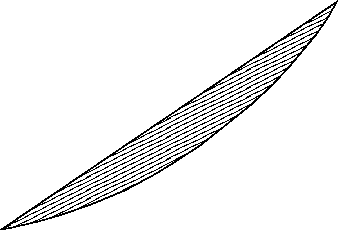 Lever rule
C = 2
Tie line
Isopleth
Phase α
Liquidus
P = 1
Gas line
P = 2
zA is the overall composition 
of the mixture
Phase β
P = 1
23
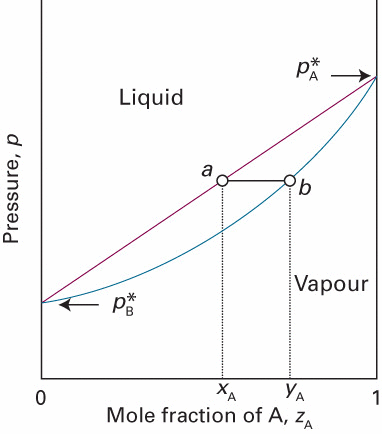 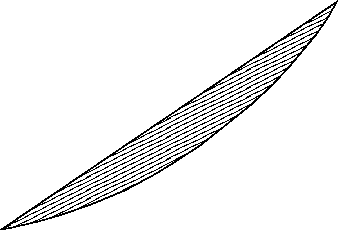 Lever rule
C = 2
Tie line
Isopleth
{
Phase α
Liquidus
P = 1
Gas line
P = 2
Phase β
P = 1
24
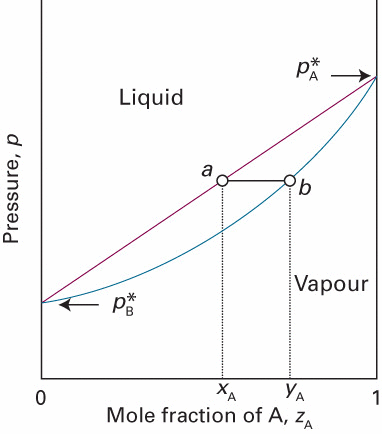 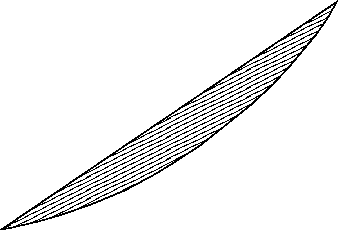 Lever rule
C = 2
Tie line
Isopleth
{
Phase α
P = 1
P = 2
Phase β
Lever rule
P = 1
25
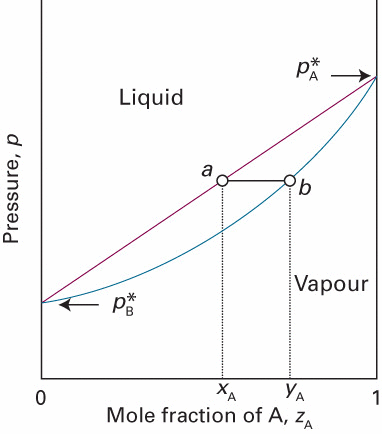 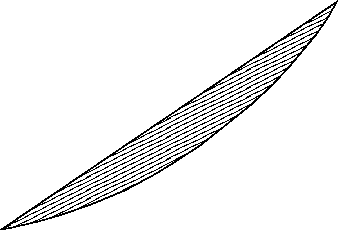 Pressure-composition diagrams
Pressure
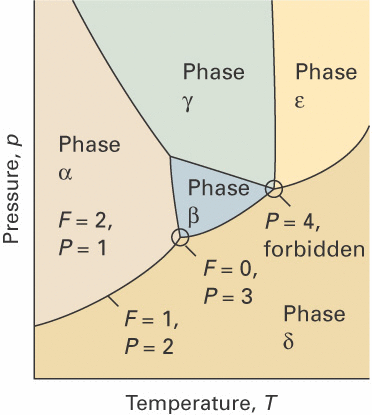 F = 3
F = 0
F = 1
Temp.
F = 2
Comp. xA
26
Pressure-composition diagrams
Pressure
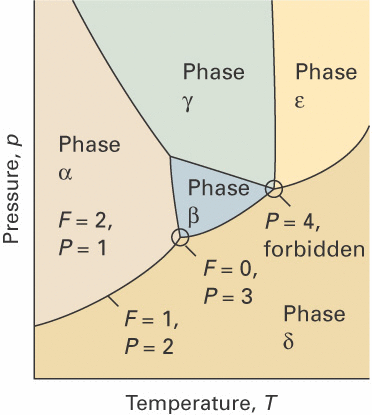 F = 3
F = 0
F = 1
Temp.
F = 2
Comp. xA
Temperature-composition diagrams
27
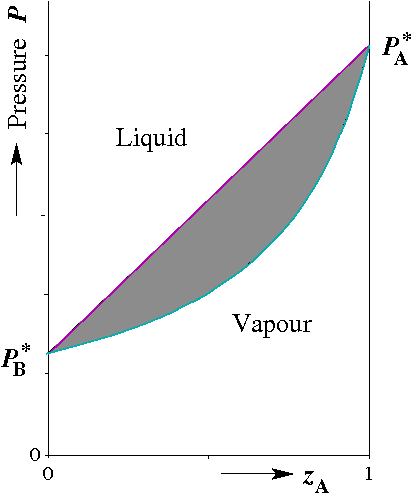 Pressure-composition diagrams
Fixed T
Pressure
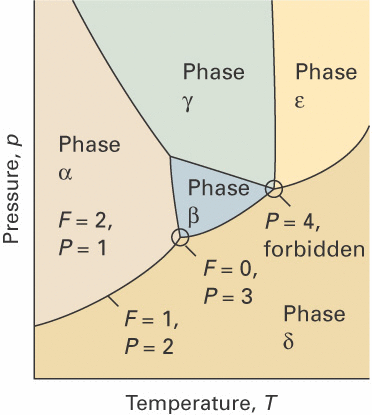 F = 3
F = 0
F = 1
Temp.
F = 2
Comp. xA
28
Temperature-composition diagrams
Pressure
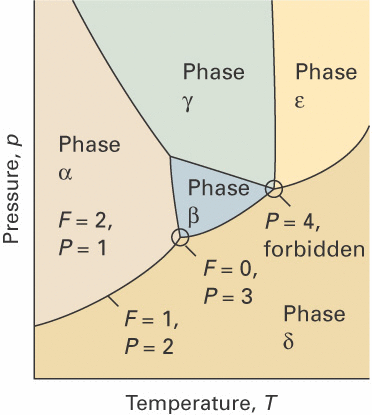 F = 3
F = 0
F = 1
Temp.
Fixed P
F = 2
Comp. xA
Temperature-composition diagrams
29
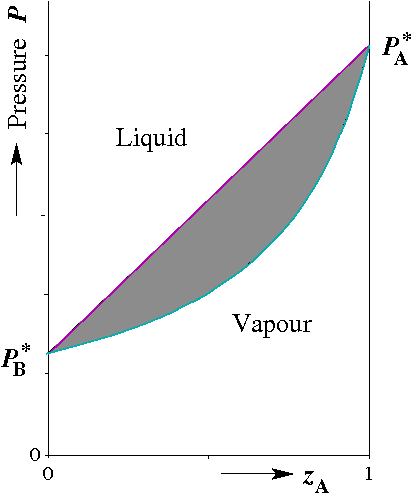 Pressure-composition diagrams
Ideal solution
Fixed T
30
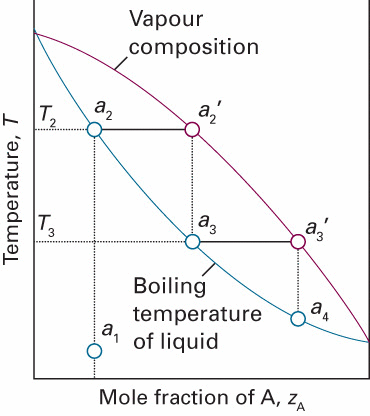 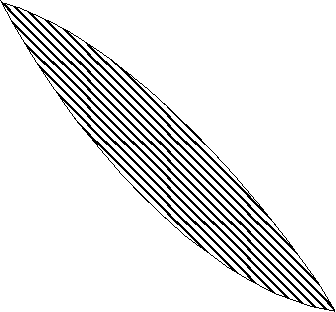 Temperature-composition diagrams
Ideal solution
vapour
liquid
Fixed P
31
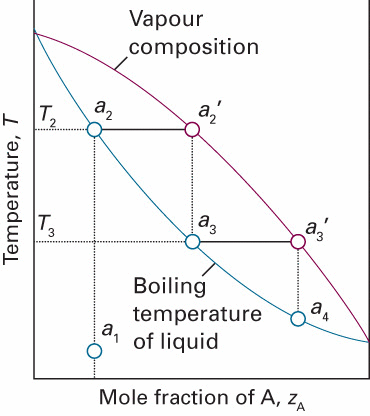 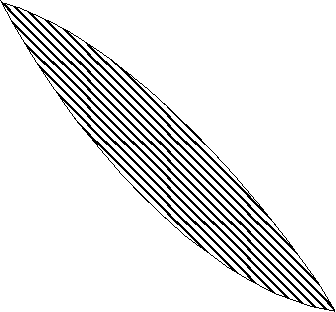 Temperature-composition diagrams
Ideal solution
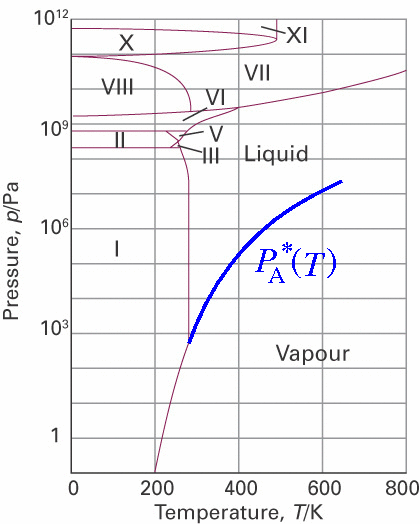 vapour
(Clapeyron)
liquid
(P,T )-diagram
Component A
Fixed P
32
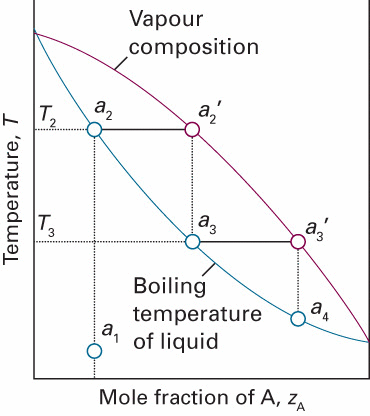 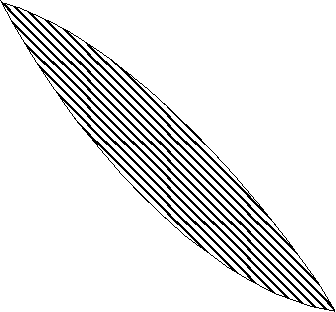 Temperature-composition diagrams
Ideal solution
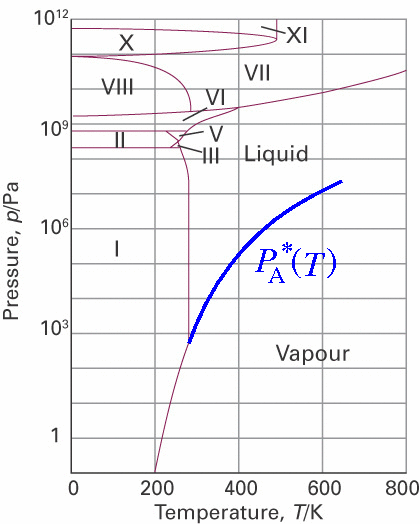 P = 1
P = 2
(Clapeyron)
(P,T )-diagram
Component A
P = 1
F = C – P + 2
Fixed P
33
F’ = C – P + 1
C = 2
Temperature-composition diagrams
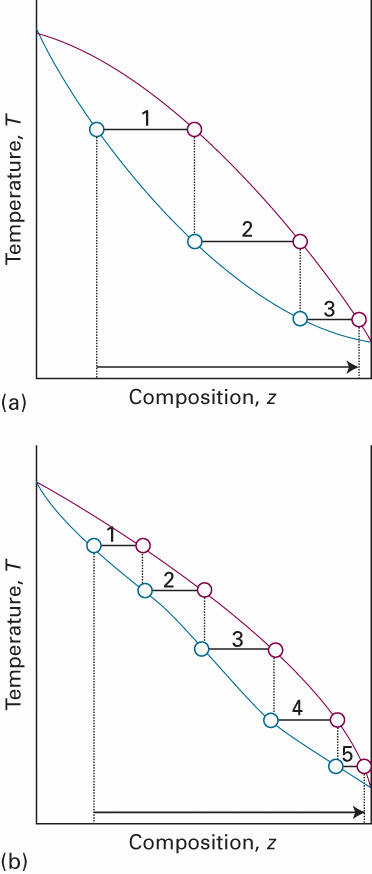 vapour
ideal solution
liquid
Composition zA
Excess Gibbs free energy
GE < 0
GE is the excess Gibbs free energy of the liquid mixture
34
C = 2
Temperature-composition diagrams
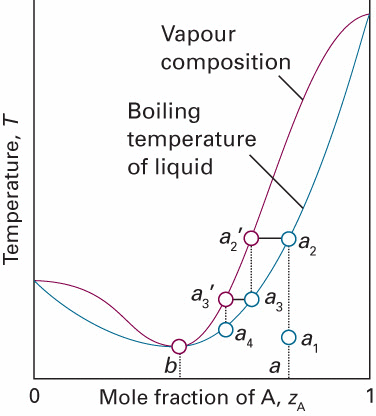 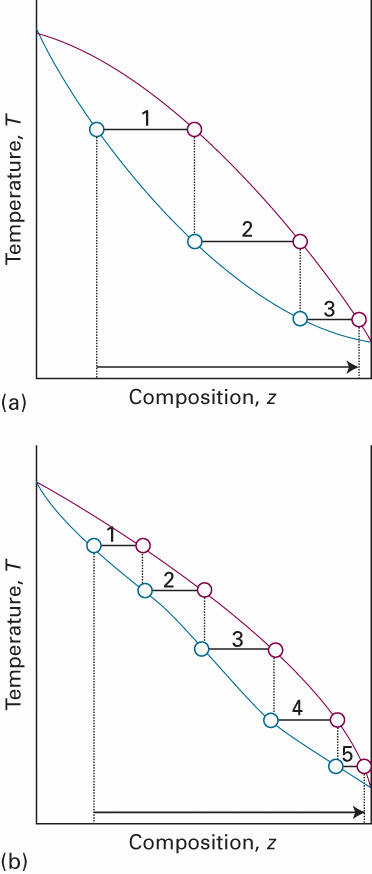 vapour
ideal solution
liquid
Composition zA
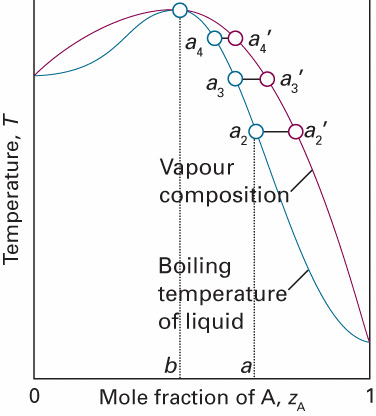 non-ideal solutions
35
Composition zA
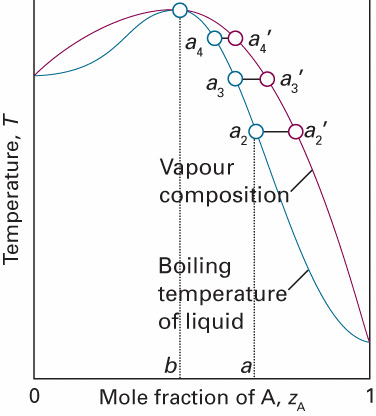 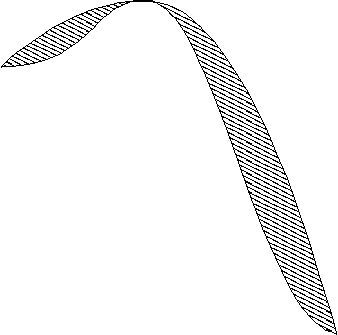 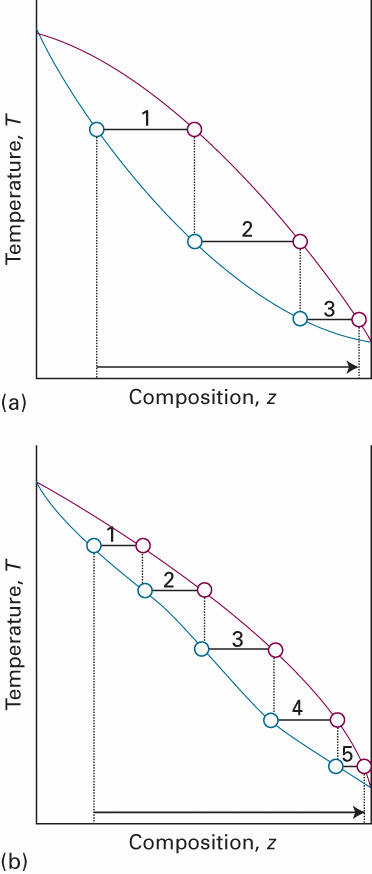 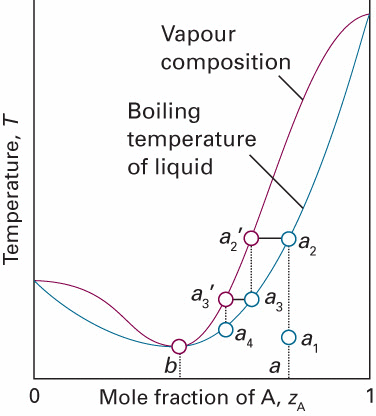 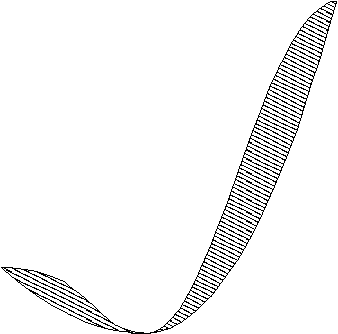 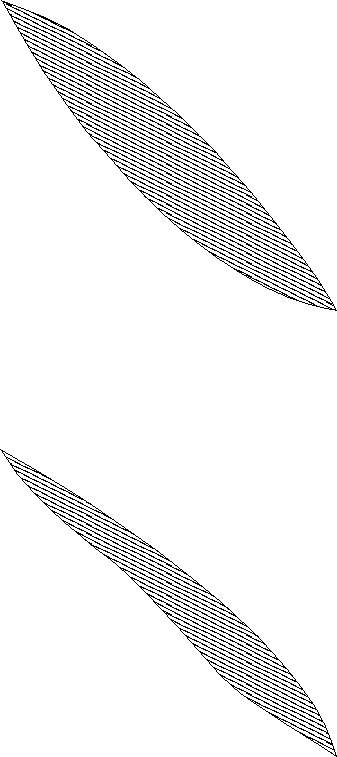 C = 2
Temperature-composition diagrams
vapour
ideal solution
liquid
Composition zA
non-ideal solutions
36
Composition zA
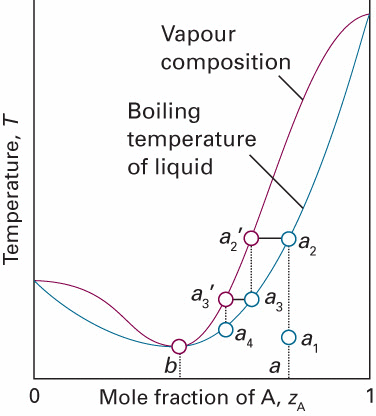 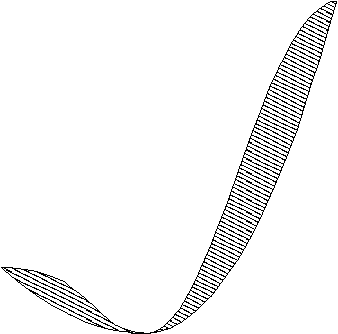 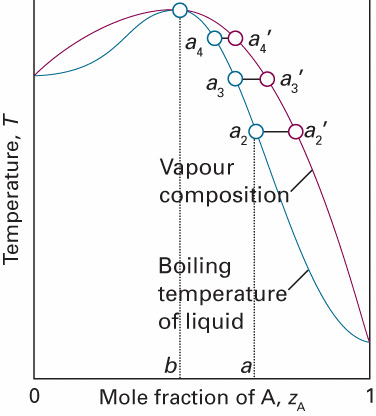 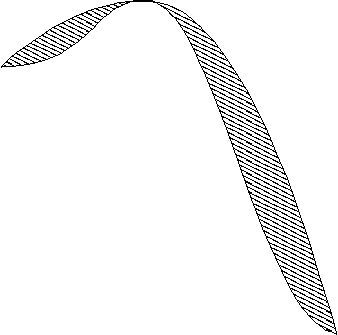 C = 2
Temperature-composition diagrams
P = 1
P = 2
vapour
P = 1
P = 2
P = 1
P = 2
vapour
liquid
liquid
P = 2
P = 1
Low boiling azeotrope
High boiling azeotrope
H2O/Eth:  4 wgt%H2O @ 78°C
H2O/HCl: 80 wgt%H2O @ 108.6°C
37
Exercise 16
C = 2
Impossible azeotropes
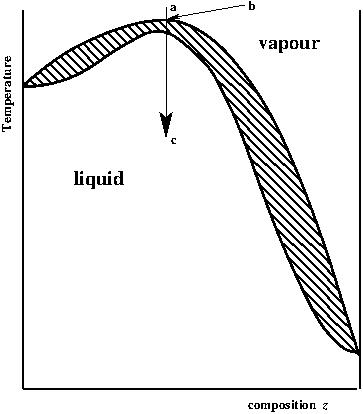 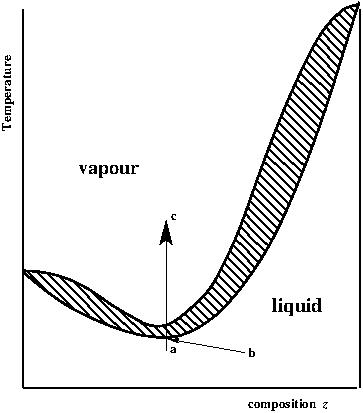 Composition zA
Composition zA
would lead to g-g separation
38
C = 2
Impossible azeotropes
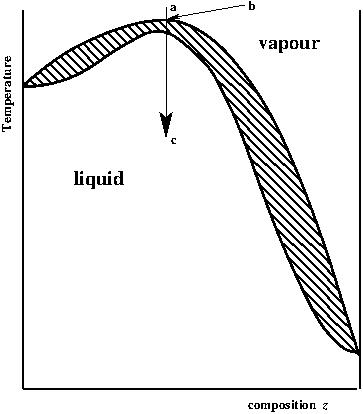 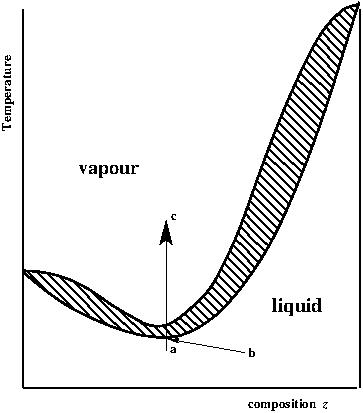 NOT POSSIBLE
NOT POSSIBLE
Composition zA
Composition zA
would lead to g-g separation
39
Exess functions
40
Exess functions
{
Non-ideal mixing
(Excess functions)
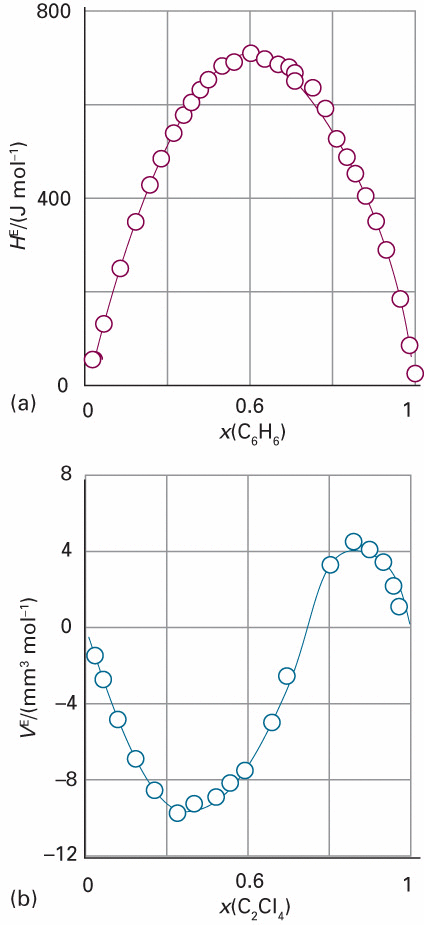 H E (J/mol)
Benzene/cyclohexane
x (C6H6)
V E (mm3/mol)
Cl4ethene/cyclopentene
41
x (C2Cl4)
Exess functions
Regular solution
-T
=
(Regular solution: HE ≠ 0)
(Regular solution: SE = 0)
42
Exess functions
Regular solution
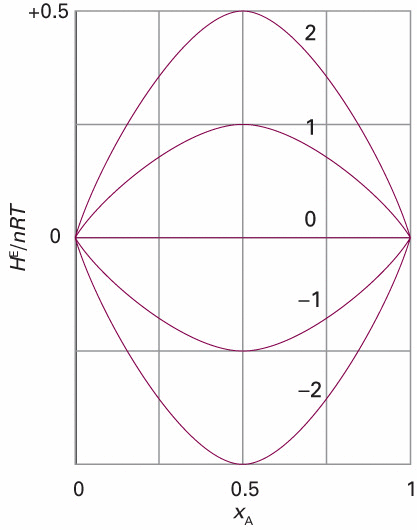 -T
=
β =
(Regular solution: H E ≠ 0)
43
Exess functions
Regular solution
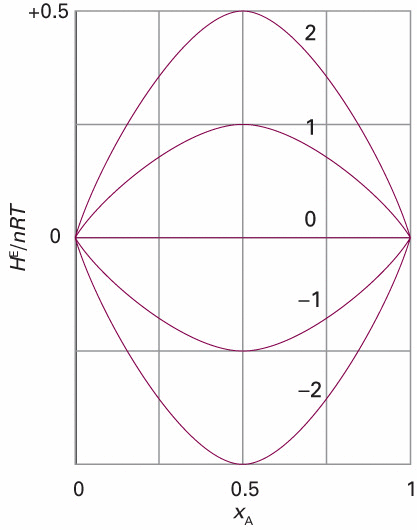 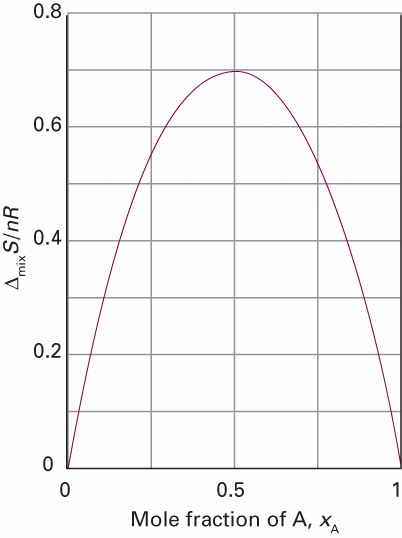 -T
=
β =
(Regular solution: H E ≠ 0)
(Regular solution: S E = 0)
44
Exess functions
Regular solution
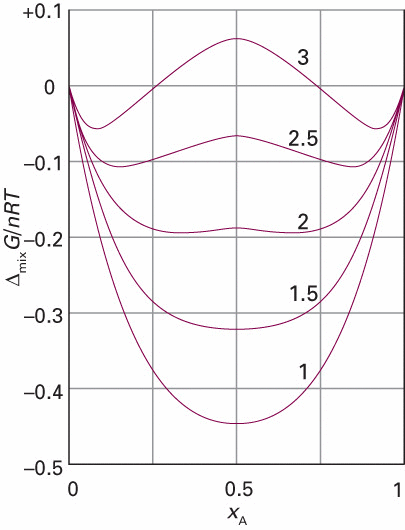 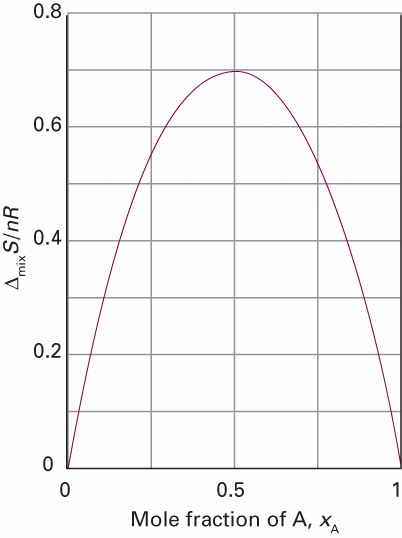 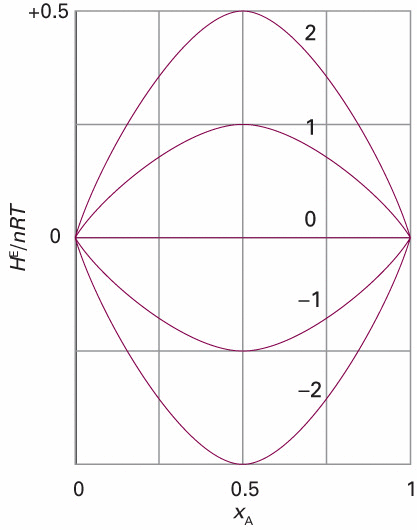 -T
=
β =
β =
(Regular solution: H E ≠ 0)
(Regular solution: S E = 0)
45
Liquid-liquid separation for Regular solution
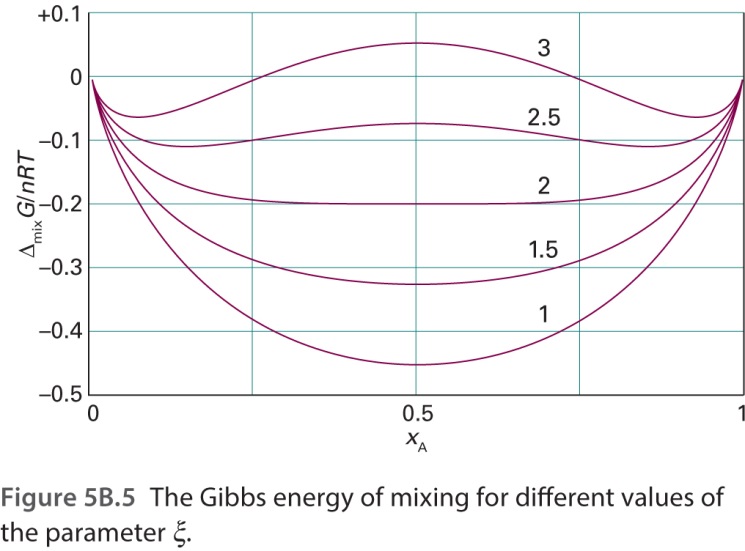 β =
Model regular solution
46
Liquid-liquid separation for Regular solution
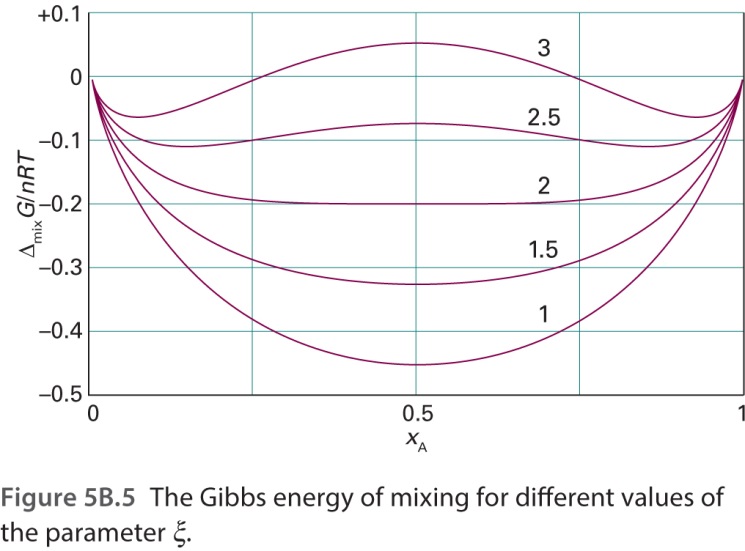 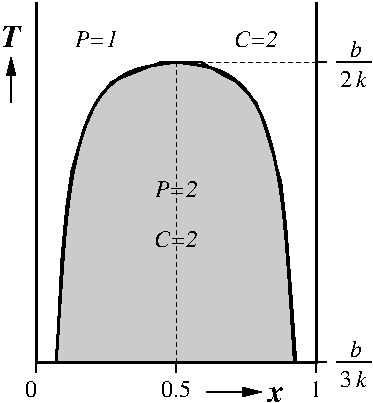 β =
Model regular solution
47
Liquid-liquid separation for Regular solution
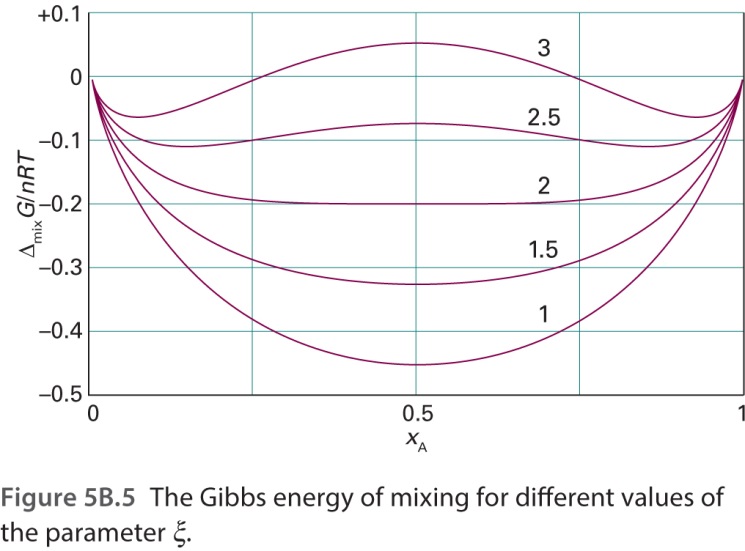 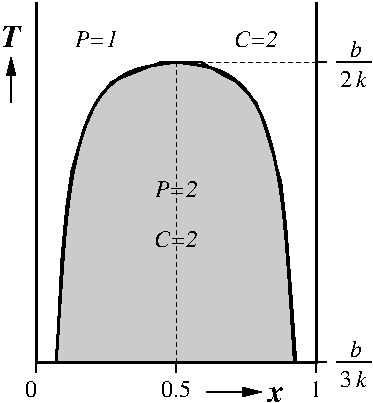 β =
Model regular solution
48
Liquid-liquid separation for Regular solution
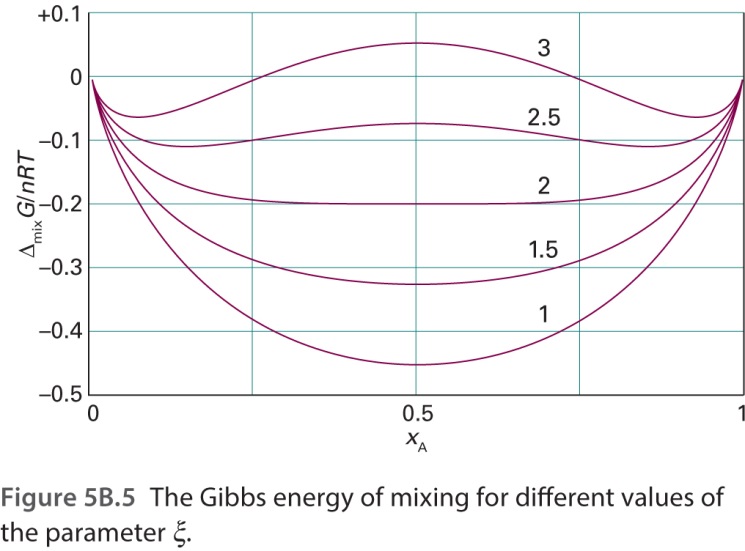 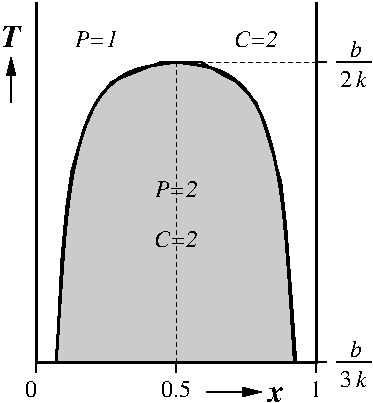 β =
Model regular solution
49
Liquid-liquid separation for Regular solution
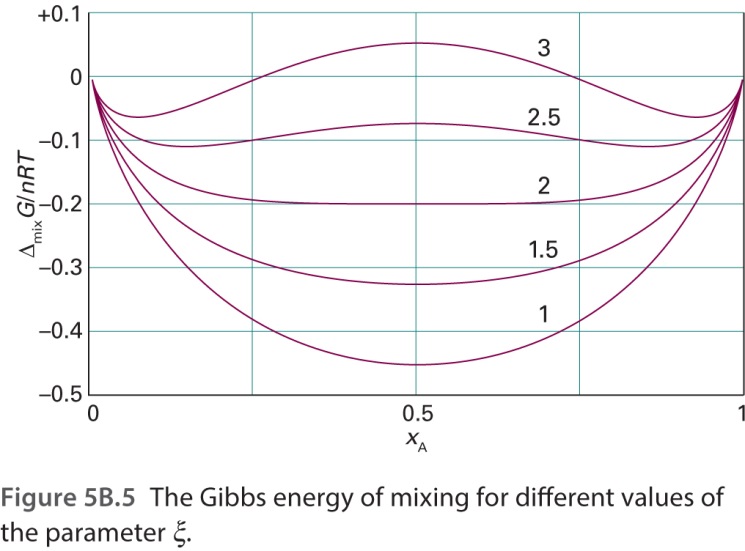 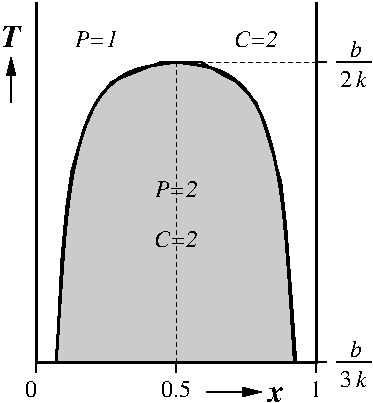 β =
Liquid-liquid separation
Exercise 17
Model regular solution
50
Liquid-liquid separation for quasi regular solution
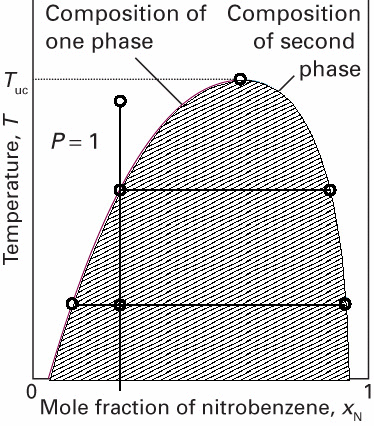 P = 2
l1
l2
zN
Nitrobenzene in hexane
51
Liquid-liquid separation for quasi regular solution
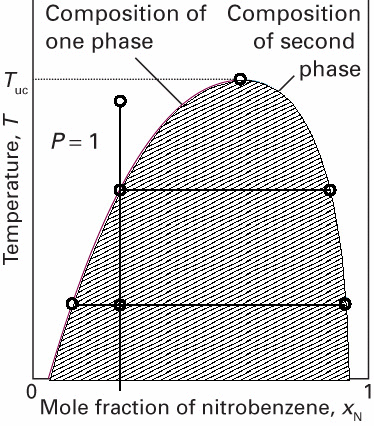 P = 2
l1
l2
Lever rule
zN
Nitrobenzene in hexane
52
Liquid-liquid separation for quasi regular solution
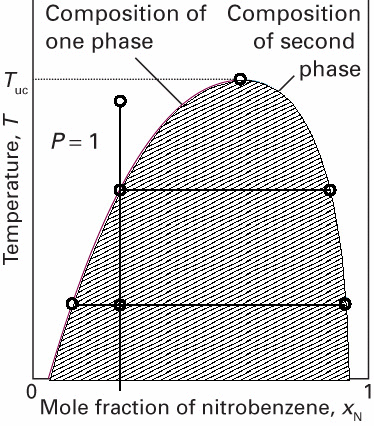 Upper Critical temperature
P = 2
l1
l2
Lever rule
zN
Nitrobenzene in hexane
53